The Constitution: Explained!
7th Grade Social Studies
The Preamble
The Preamble outlines the purpose of why the Constitution is needed.

The document that was in place before the Constitution was called The Articles of Confederation.
The Articles of Confederation were too weak - the government had very little power
Some people said they rather have “a rope of sand” for a document than “an iron rod”
The Constitution was the perfect compromise.
The preamble
We the People of the United States, in Order to form a more perfect Union, establish Justice, insure domestic Tranquility, provide for the common defense, promote the general Welfare, and secure the Blessings of Liberty to ourselves and our Posterity, do ordain and establish this Constitution for the United States of America.

Can you memorize and recite this for extra credit???
Article One: The Congress
SECTION ONE: A BICAMERAL CONGRESS
Congress is made up of two houses - The House of Representatives and The Senate
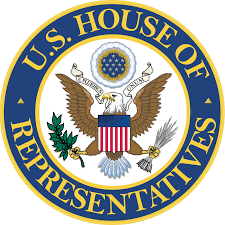 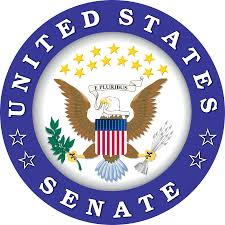 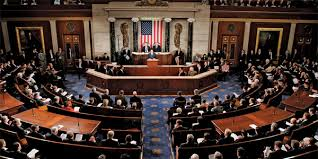 Article One: The Congress
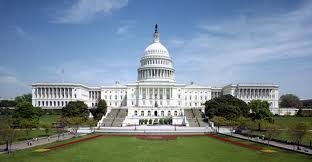 SECTION TWO: THE HOUSE OF REPRESENTATIVES
Elections for the House of Representatives occur every two years

The number of representatives each state receives is based on the state’s population
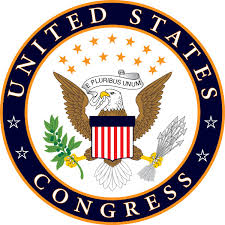 Article One: The Congress
SECTION TWO: THE HOUSE OF REPRESENTATIVES
A representative must be at least 25 years old, must have been a U.S. citizen for at least 7 years, and must, at the time of election, be a citizen of the state from which he is elected.

The power of impeachment resides in the House.
Impeachment
Impeachment means that a charge of misconduct is filed against the president
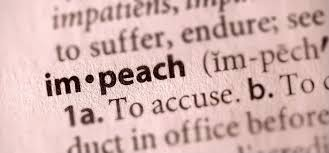 Article One: The Congress
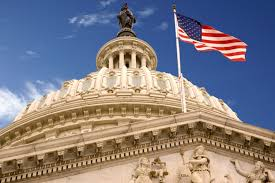 SECTION THREE: THE SENATE
Each state has two senators

Senators are elected every six years

A senator must be at least 30 years old, must have been a U.S. citizen for at least 9 years, and must, at the time of election, be a citizen of the state from which he is elected
Article One: The Congress
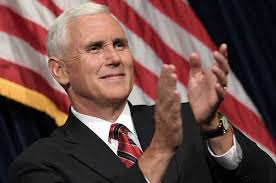 SECTION THREE: THE SENATE
The vice president of the United States serves as president of the Senate, but will not be allowed to vote except to break a tie.

The Senate tries all cases of impeachment. The chief justice presides over presidential impeachment trials. A conviction requires that 2/3 of the members present agree. The Senate can only remove a convicted official from office and disqualify him from holding other federal offices.
Article One: Congress
SECTION SIX: SALARIES, PRIVILEGES, AND CONSTRAINTS FOR MEMBERS OF CONGRESS
Congress’s salaries are to be determined by law.

Senators and representatives cannot be arrested for a crime, except for treason, felony, or breach of peace, while meeting in Congress or while traveling to or from a meeting of Congress.
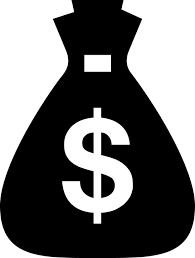 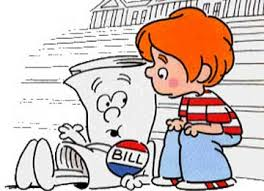 Article one: Congress
SECTION SEVEN: HOW A BILL BECOMES A LAW
A proposed law, or bill, can originate in either the Senate or the House of Representatives, except for new tax laws, which must come from the House of Representatives.

If a bill is passed in both the House and the Senate, it will go to the president for review. The president has the right to accept it or return it with objections to the house that had originally proposed it.
Article one: Congress
SECTION SEVEN: HOW A BILL BECOMES A LAW
If 2/3 of that house agrees to pass the bill, it is sent to the other house for reconsideration. If 2/3 of the other house also agrees to pass the bill, it automatically becomes a law despite the president’s veto.
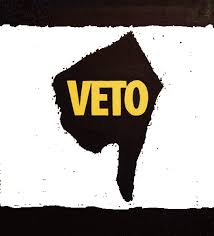 Article one: Congress
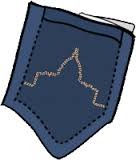 SECTION SEVEN: HOW A BILL BECOMES A LAW
If the president takes more than 10 days to return a bill, not counting Sundays, the bill automatically becomes a law unless Congress has already ended its session. [Note: If Congress has indeed ended its session within this 10-day period, the bill dies in what is known as a “pocket veto” —so named because the president has effectively killed the bill by not responding, or by pocketing it.]
Article one: Congress
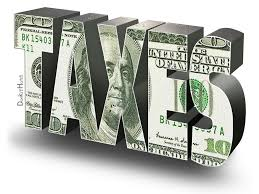 SECTION EIGHT: POWERS GIVEN TO CONGRESS
Congress has the power to levy and collect taxes
 
Congress has the power to coin money and establish its value relative to foreign currency

Congress declares war
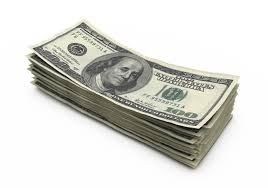 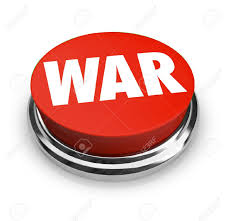 ARTICLE ONE: CONGRESS
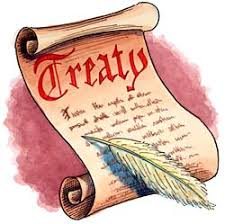 SECTION TEN: POWERS WITHHELD FROM THE STATES
States are forbidden to enter into any treaties or alliances 

States are also forbidden to coin money or print paper money
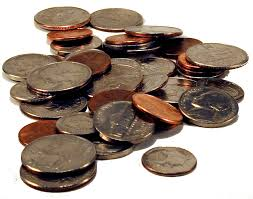 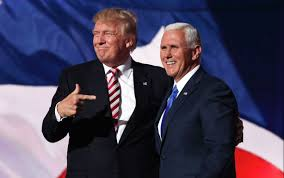 Article two: the executive branch
SECTION ONE: QUALIFICATIONS FOR THE PRESIDENT AND VICE PRESIDENT
The executive branch of the U.S. government includes a president and a vice president, who serve together for a term of 4 years.

The president and vice president are elected by a number of electors.
Article two: the executive branch
SECTION ONE: QUALIFICATIONS FOR THE PRESIDENT AND VICE PRESIDENT
The president must be a natural-born citizen. The president must be at least 35 years old and must have lived in the United States for at least 14 years.
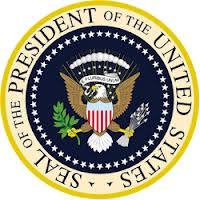 Article two: the executive branch
SECTION ONE: QUALIFICATIONS FOR THE PRESIDENT AND VICE PRESIDENT
If the president dies, is removed from office, resigns, or is otherwise unable to discharge the powers of his office, the vice president will assume the presidential duties.
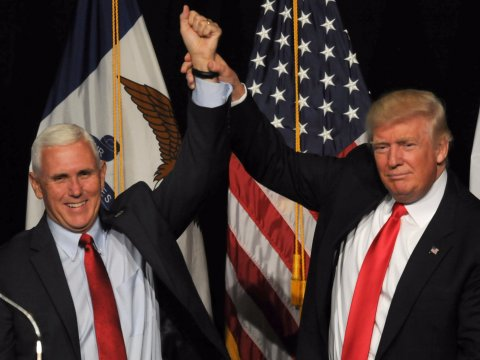 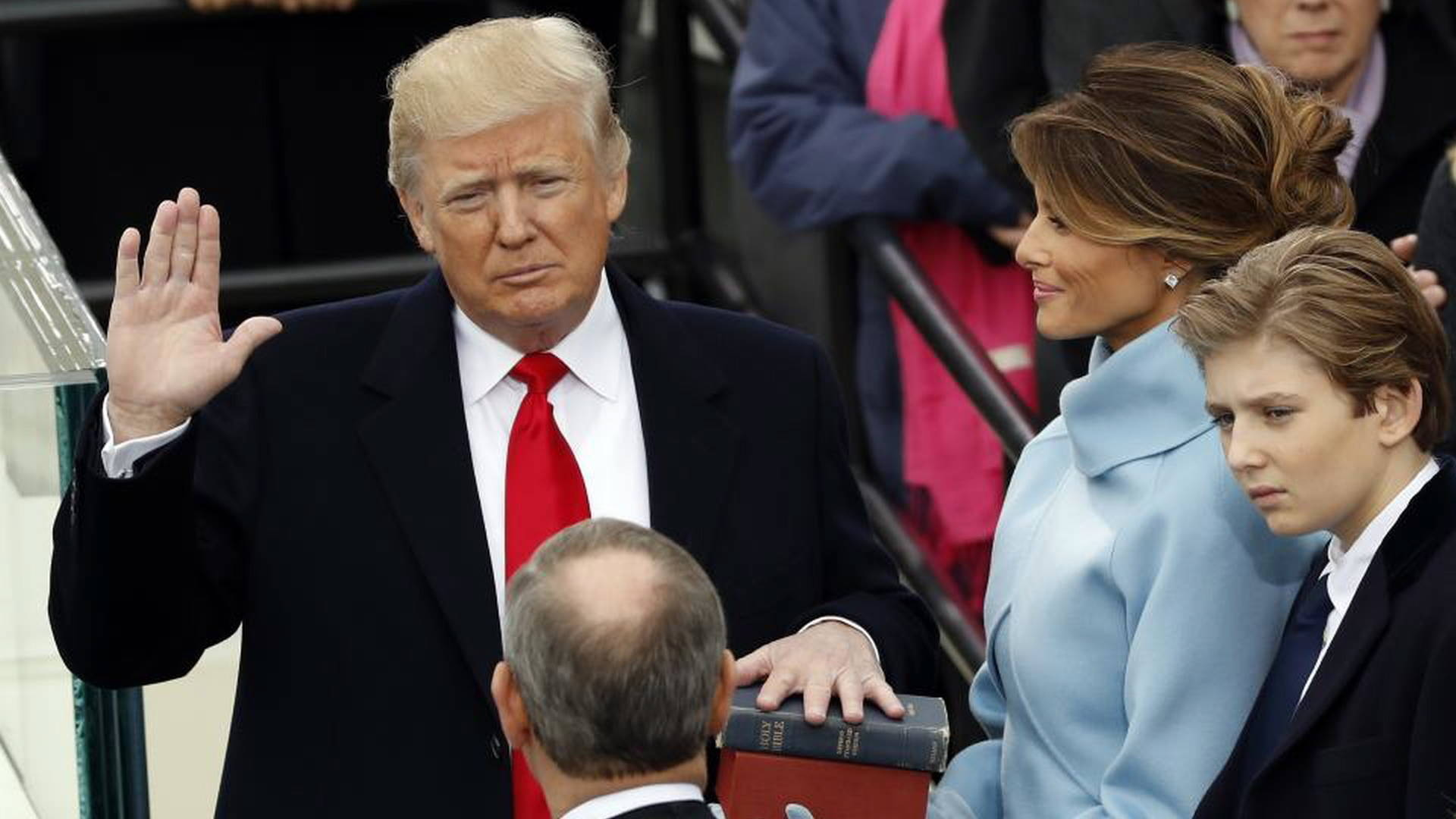 Article two: the executive branch
SECTION ONE: QUALIFICATIONS FOR THE PRESIDENT AND VICE PRESIDENT
The president takes the following oath before he officially has the power of the presidency: 

"I do solemnly swear (or affirm) that I will faithfully execute the Office of the President of the United States, and will to the best of my ability, preserve, protect and defend the Constitution of the United States."
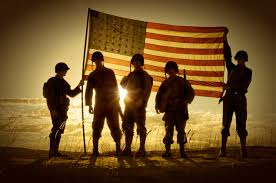 Article two: the executive branch
SECTION TWO: PRESIDENTIAL POWERS
The president serves as the commander-in-chief of both the army and navy of the United States and of the militia in each state when used for national purposes.

The president may request, in writing, the advice of the highest officer in each executive department
Article two: the executive branch
SECTION TWO: PRESIDENTIAL POWERS
The president has the authority to grant pardons in all cases except impeachments.

The president has the power to nominate Supreme Court justices
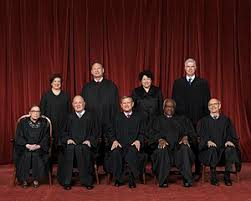 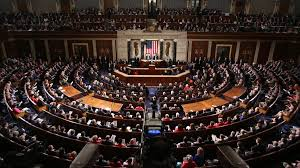 Article two: the executive branch
SECTION THREE: PRESIDENTIAL DUTIES
The president must occasionally give a speech to Congress on the “State of the Union” and recommend to Congress actions that he deems necessary. 

The president ensures that all laws are executed and commissions all the officers of the United States.
ARTICLE TWO: THE EXECUTIVE BRANCH
SECTION FOUR: IMPEACHMENT
The president, vice president, and any other civil officers can be impeached and then removed from office if convicted of treason, bribery, or other high crimes and misdemeanors.
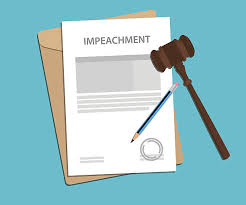 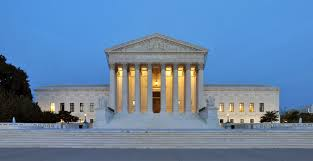 ARTICLE THREE: THE JUDICIARY
SECTION ONE: THE FEDERAL COURT SYSTEM
The judicial branch of the U.S. government is made up of one Supreme Court and whatever inferior courts that Congress establishes by law.

Judges in all courts will keep their positions so long as they maintain good behavior. Judges receive a salary for their job that cannot be reduced during their entire time in office.
ARTICLE FIVE: THE AMENDMENT PROCESS
Amendments to the U.S. Constitution can be proposed either:
if 2/3 of both the Senate and House of Representatives agree
if 2/3 of all state legislatures call a convention for proposing new amendments
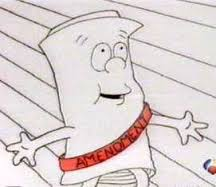 THE BILL OF RIGHTS: THE FIRST TEN AMENDMENTS
First Amendment

This amendment guarantees freedom of religion, speech, and the press, and protects the right of assembly.
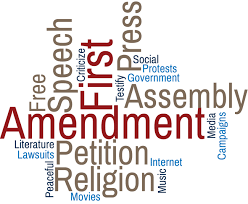 THE BILL OF RIGHTS: THE FIRST TEN AMENDMENTS
Second Amendment

This amendment protects the right to keep and bear arms.
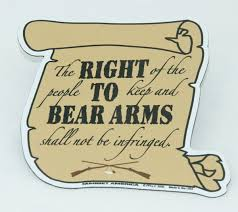 THE BILL OF RIGHTS: THE FIRST TEN AMENDMENTS
Third Amendment

This amendment guards against the forced quartering of troops. (In the years before the American Revolution, British officials forced the colonists to quarter—to house and feed—British troops.)
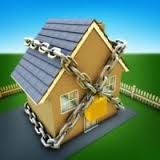 THE BILL OF RIGHTS: THE FIRST TEN AMENDMENTS
Fourth Amendment

This amendment protects against unreasonable searches and seizures.
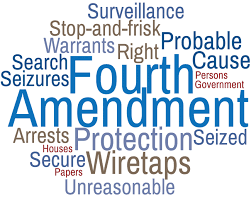 THE BILL OF RIGHTS: THE FIRST TEN AMENDMENTS
Fifth Amendment

This amendment guarantees a trial by jury and “due process of law,” and guards against double jeopardy (being charged twice for the same offense) and self-incrimination.
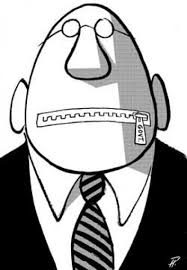 THE BILL OF RIGHTS: THE FIRST TEN AMENDMENTS
Sixth Amendment

This amendment outlines the rights of the accused, including the right to have a "speedy and public" trial, the right to be informed of the charges made against him, the right to call witnesses in his defense, and the right to have an attorney in his defense.
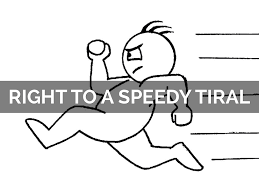 THE BILL OF RIGHTS: THE FIRST TEN AMENDMENTS
Seventh Amendment

This amendment lays out the rules of common law.
(Guarantees a jury trial for both civil and federal cases if the dispute is more than $20)
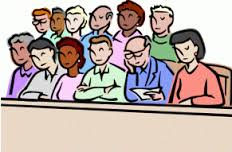 THE BILL OF RIGHTS: THE FIRST TEN AMENDMENTS
Eighth Amendment

This amendment protects against “cruel and unusual punishments.”
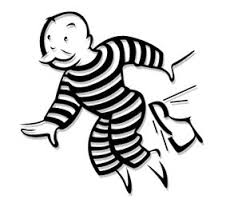 THE BILL OF RIGHTS: THE FIRST TEN AMENDMENTS
Ninth Amendment

This amendment ensures that the individual rights that are not enumerated in the Constitution are secure—that is, that these rights should not be automatically infringed upon because they are omitted from the Constitution. 
(There are other rights that are not listed but are still protected)
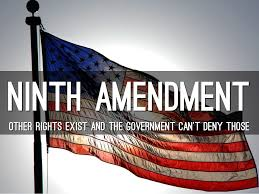 THE BILL OF RIGHTS: THE FIRST TEN AMENDMENTS
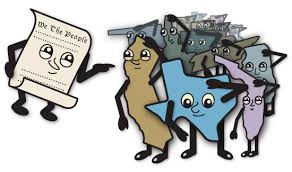 Tenth Amendment

This amendment limits the power of federal government by reserving for the states all powers that are not explicitly granted to the federal government by the Constitution, nor denied to the states.
Bill of rights hand gestures
Other amendments worth noting
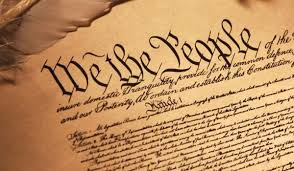 Thirteenth Amendment (Ratified in 1865)
This amendment abolishes slavery. 
Fourteenth Amendment (Ratified in 1868)
This amendment protects the rights of U.S. citizenship. 

Fifteenth Amendment (Ratified in 1870)
This amendment guarantees the right to vote to all male citizens regardless of race, color, or previous condition of servitude.
Other amendments worth noting
Eighteenth Amendment (Ratified in 1919/Repealed in 1933)
This amendment prohibits the manufacture, transport, and sale of alcohol one year after the amendment’s ratification.
Nineteenth Amendment (Ratified in 1920)
This amendment extends the right to vote to women.
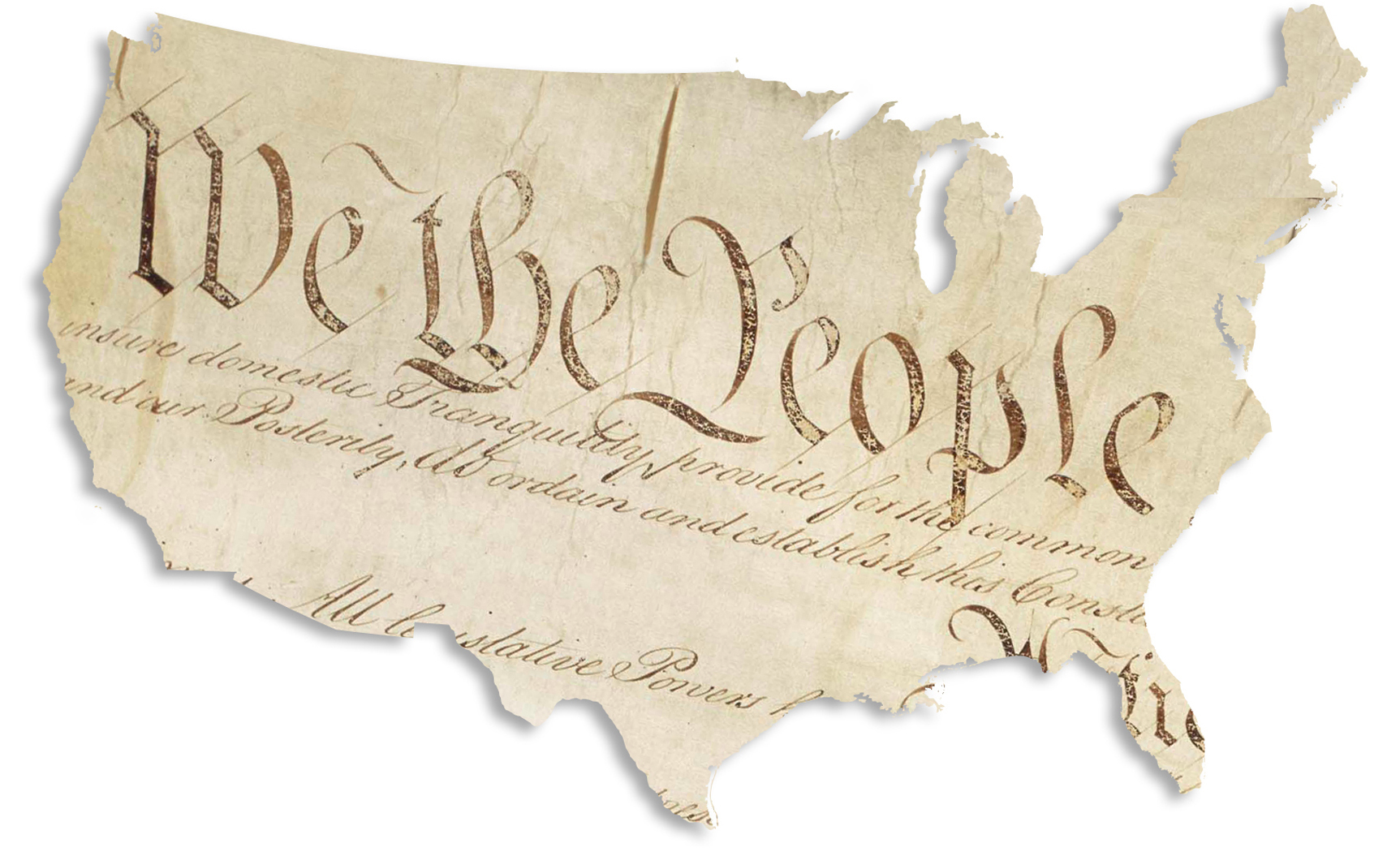 Other amendments worth noting
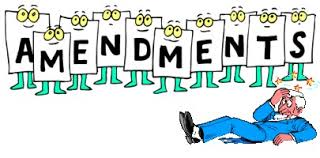 Twenty-First Amendment (Ratified in 1933)
This amendment repeals the prohibition amendment (the Eighteenth Amendment). It does not, however, infringe upon state prohibition laws.
Twenty-Second Amendment (Ratified in 1951)
This amendment sets a presidential term limit of 2 terms, or 8 years. [Note: In 1796, George Washington retired from office, thereby setting the precedent of presidents serving no more than 2 terms in office. Every president until Franklin Delano Roosevelt followed this precedent.]
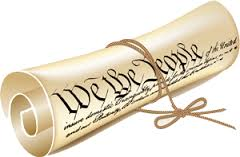 Other amendments worth noting
Twenty-Fourth Amendment (Ratified in 1964)
This amendment prohibits the use of poll taxes to abridge voting rolls. (Poll taxes required that voters pay a tax in order to vote.)
 
Twenty-Sixth Amendment (Ratified in 1971)
This amendment lowers the voting age to 18. The previous voting age was 21, as set by the Fourteenth Amendment.